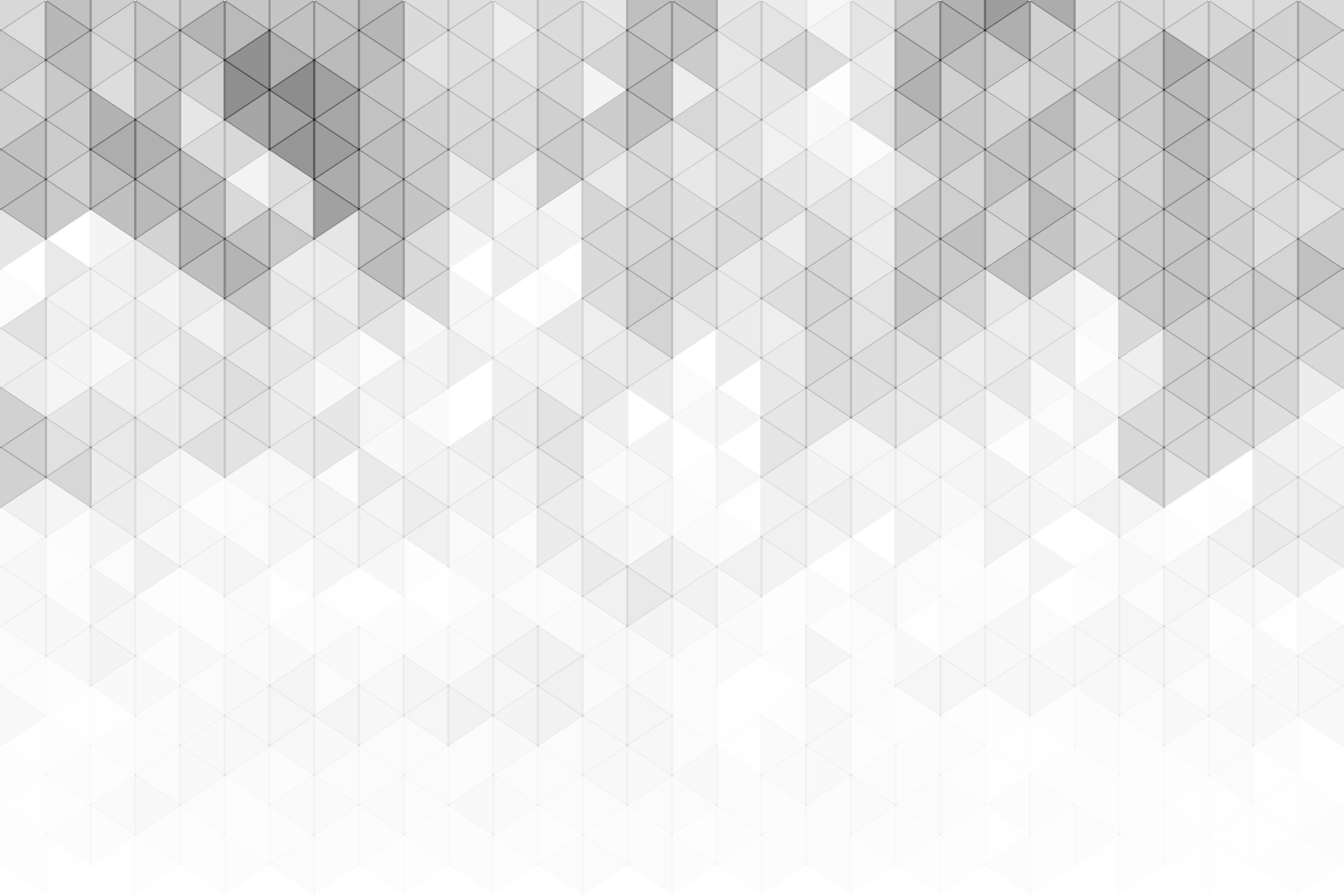 MODÈLE DE RAPPORT POWERPOINT SUR LE STATUT DE PLUSIEURS PROJETS SOUS FORME DE TABLEAU DE BORD
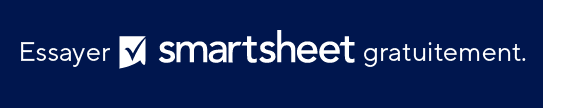 VOTRE
LOGO
NOM DE L’ENTREPRISE
 
00/00/0000
 
Adresse
N° de téléphone
Site Web
Adresse e-mail
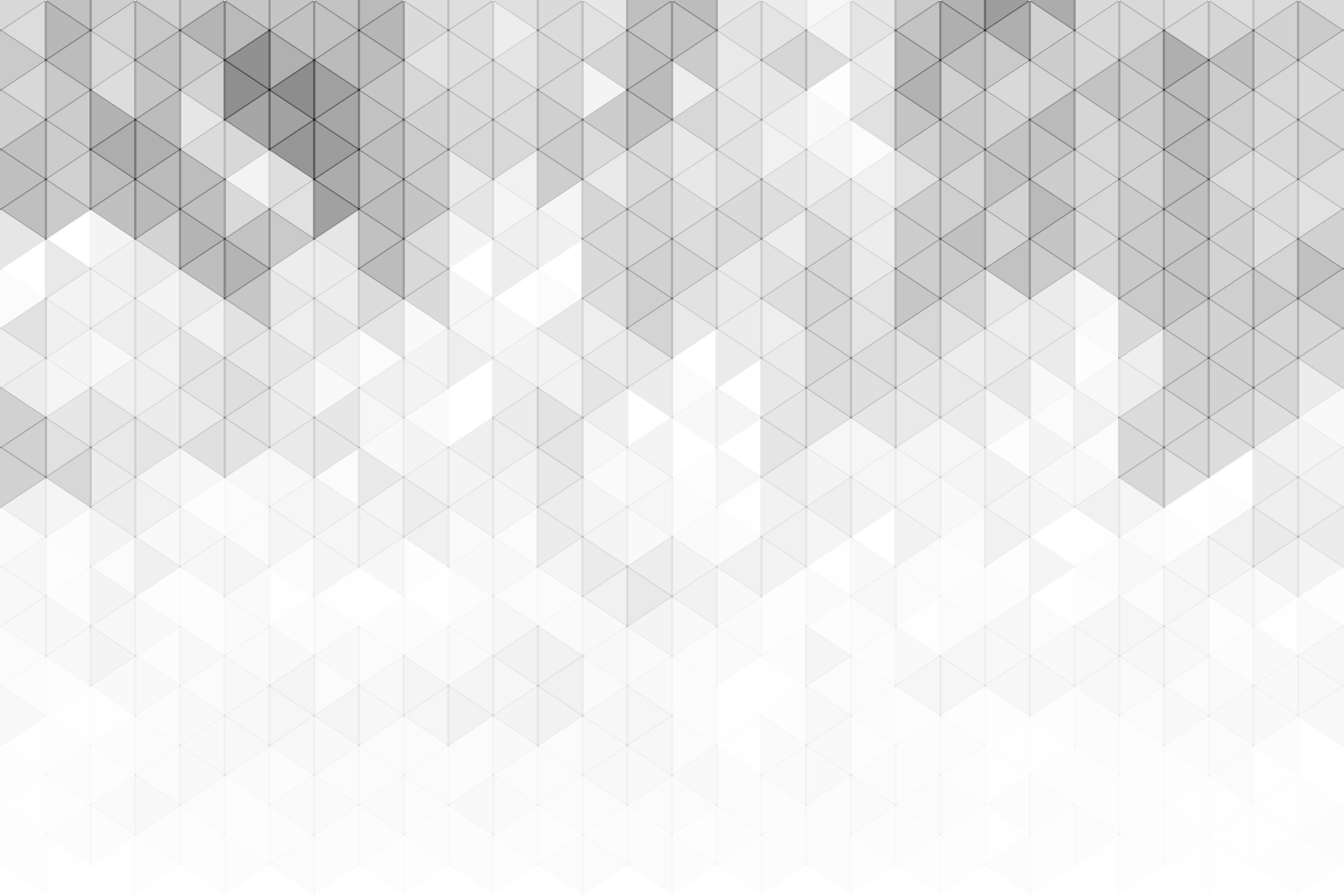 TABLE DES MATIÈRES
4
1
CALENDRIER DE LIVRAISON
DONNÉES FINANCIÈRES DU PROJET
2
5
ANALYSE DES RISQUES ET TOTAL DES RISQUES
JOURS PAR PROJET
3
6
AFFECTATION DES RESSOURCES
MESURES EN COURS ET EN ATTENTE
7
RAPPORT DE PROJET
RAPPORT POWERPOINT SUR LE STATUT DE PLUSIEURS PROJETS SOUS FORME DE TABLEAU DE BORD | TABLE DES MATIÈRES
RAPPORT DE PROJET
1. CALENDRIER DE LIVRAISON
2. JOURS PAR PROJET
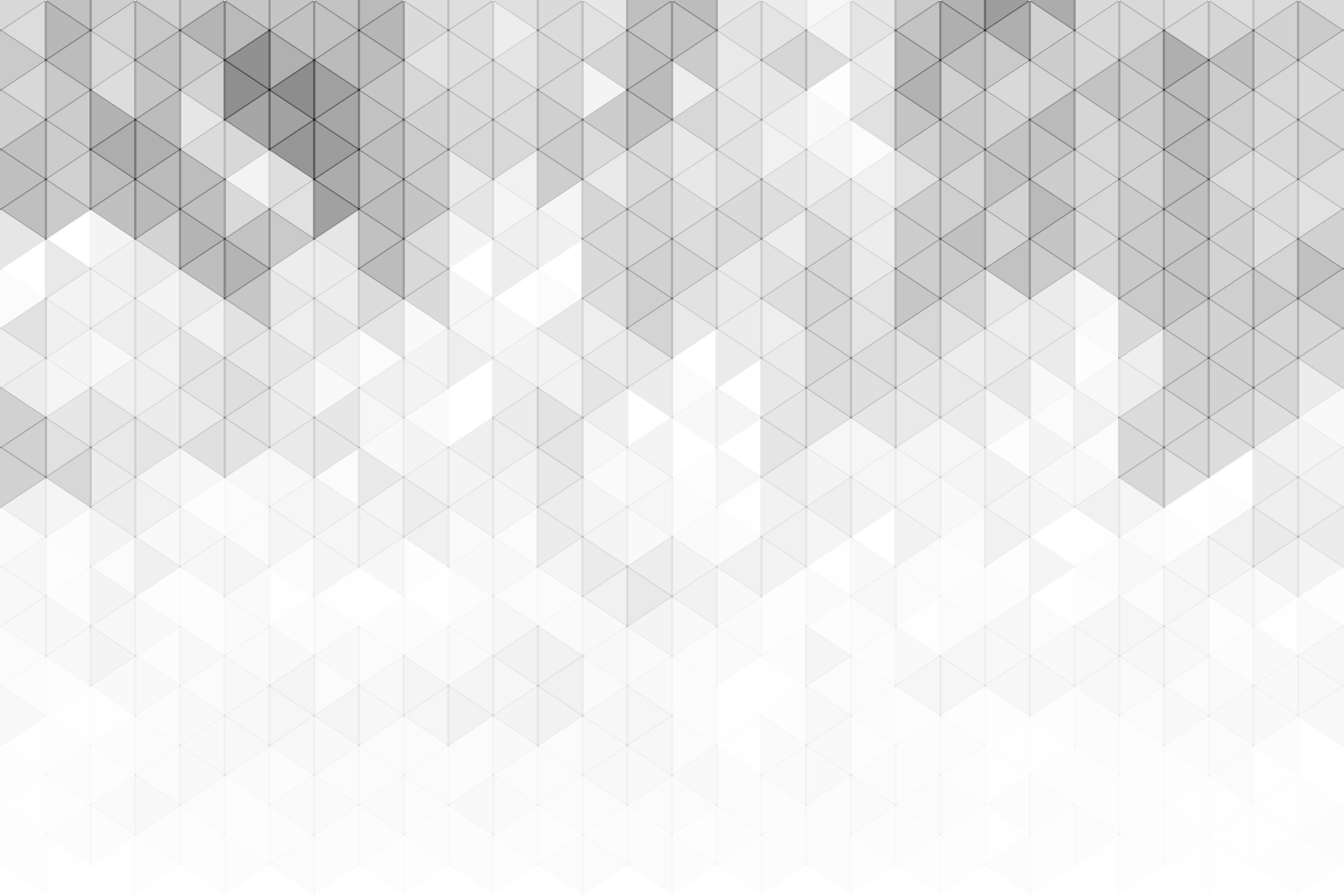 3. AFFECTATION DES RESSOURCES
4. DONNÉES FINANCIÈRES DU PROJET
5. ANALYSE DES RISQUES ET TOTAL DES RISQUES
ANALYSE
TOTAL
6. MESURES EN COURS ET EN ATTENTE
TOTAUX
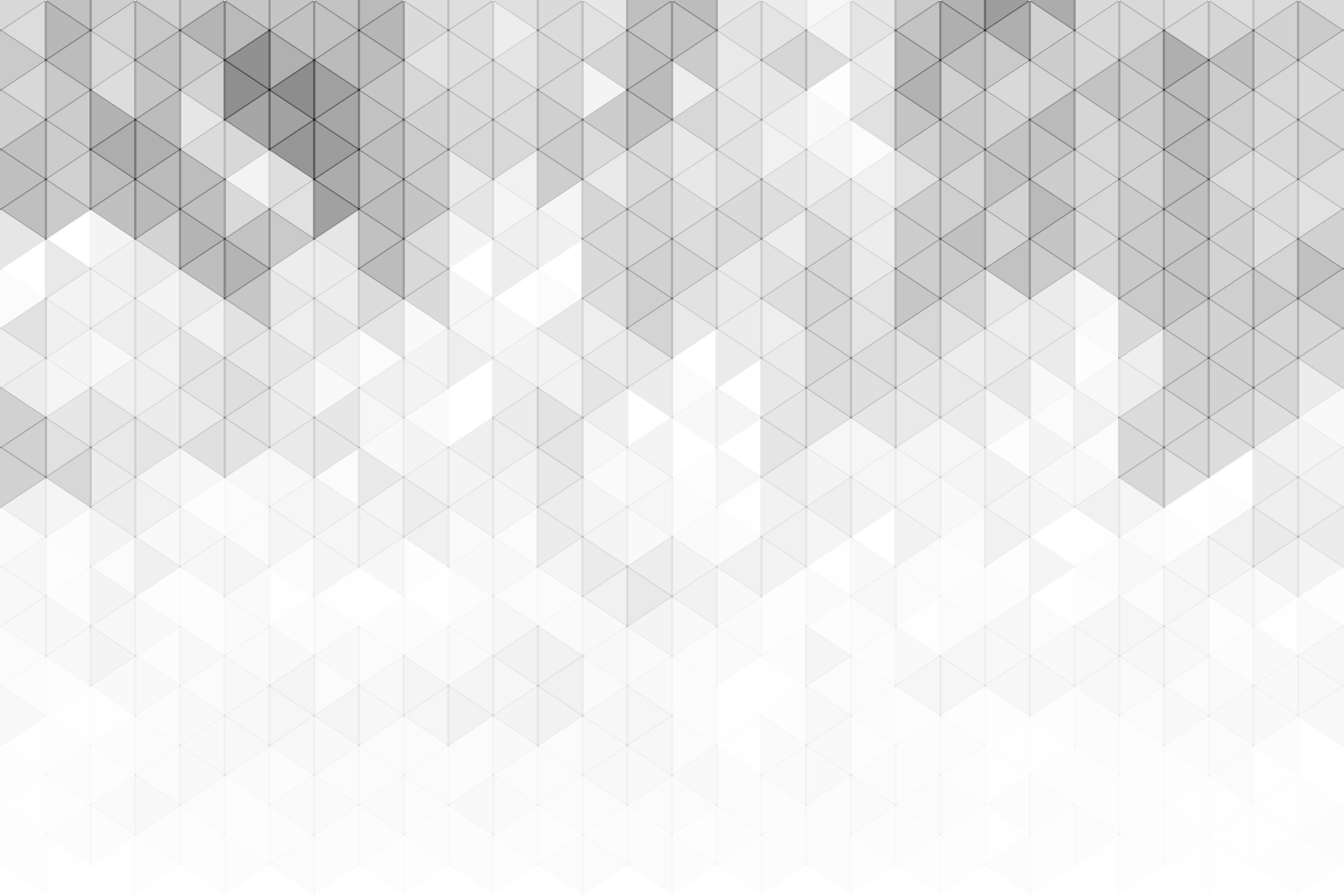 7. RAPPORT DE PROJET